Библиотека СбербанкаЧитаем вместе
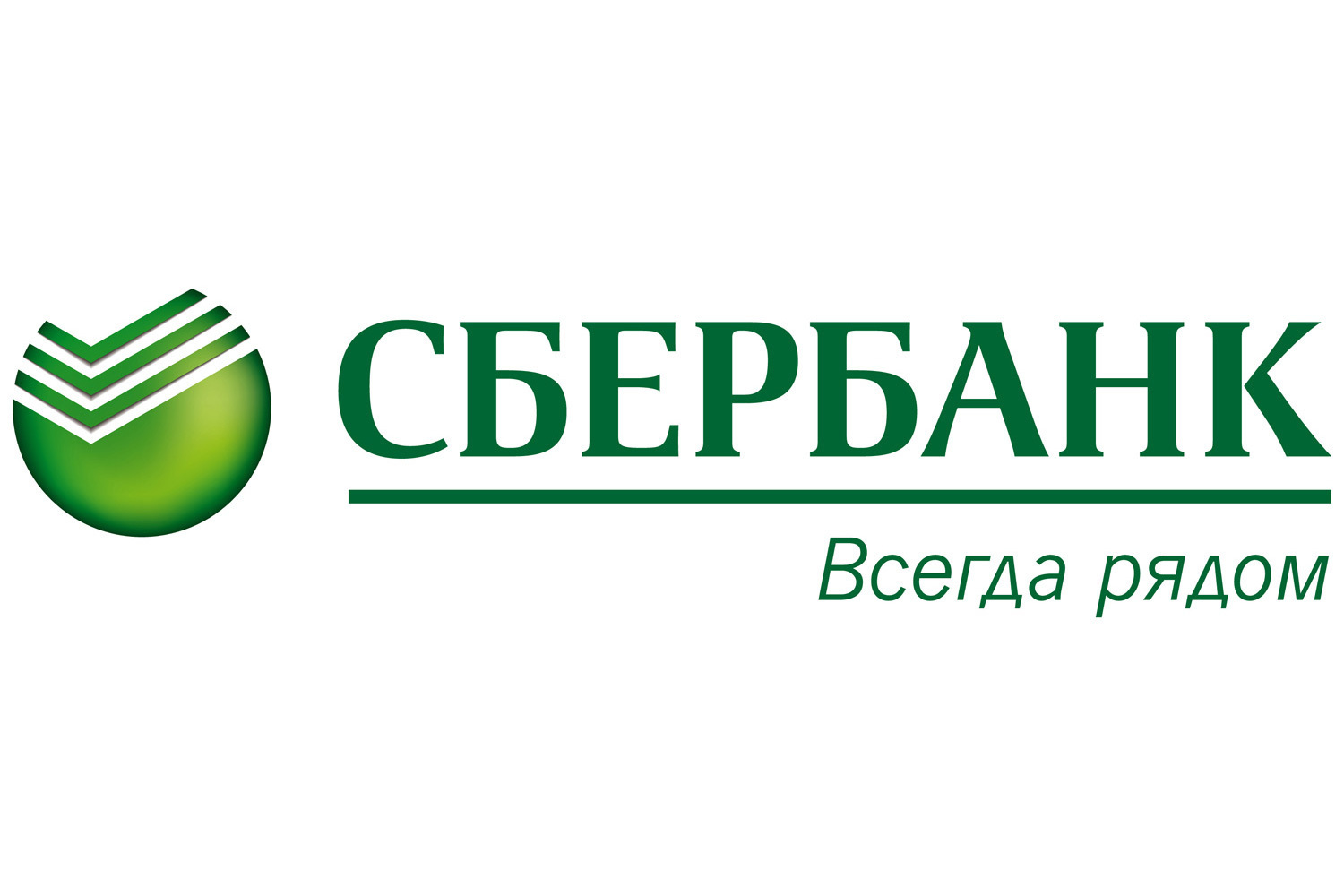 Совместный проект 
Высшей Школы Экономики в Нижнем Новгороде 
и 
Волго-Вятского банка Сбербанка
Высшая школа экономики, Нижний Новгород, март 2017
www.hse.ru
Психологические портреты студентов: как они соответствуют реализации принципов книги
Научный руководитель:
PhD, доцент, кандидат экономических наук
Хасянова Светлана Юрьевна
Выполнили: 
студенты 4 курса факультета Экономики
Карева Анастасия, Новожилов Кирилл, 
Скрябина Наталья, Цыганова Валерия
Высшая школа экономики, Нижний Новгород, март 2017
www.hse.ru
Принципы
Полная мощность требует подключения четырех взаимосвязанных источников энергии: физической, эмоциональной, умственной и духовной.
Поскольку наши энергетические возможности уменьшаются как при избыточном, так и при недостаточном использовании энергии, мы должны поддерживать баланс между расходованием энергии и ее накоплением.
Чтобы увеличить емкость своих резервов энергии, мы должны выходить за пределы обычных норм ее расходования, то есть тренироваться так же системно, как это делают лучшие спортсмены.
Ритуалы, связанные с положительной энергией – то есть точные процедуры управления энергией, – и являются ключом к достижению полной мощности и постоянной высокой эффективности.
фото
фото
фото
Высшая школа экономики, Нижний Новгород, 2017
Полная мощность
Динамика энергии
Высокая
Положительная
(приятная)
Отрицательная
(неприятная)
Низкая
Типы студентов
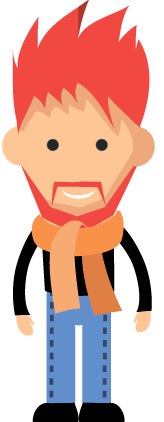 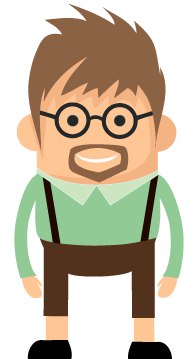 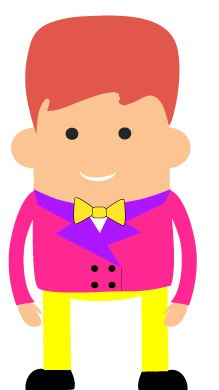 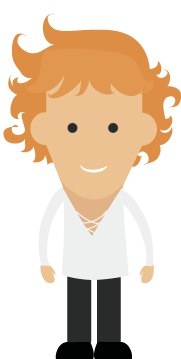 фото
фото
Мистер Позитив
Талант
Книжный червь
Ленивец
Высшая школа экономики, Нижний Новгород, 2017
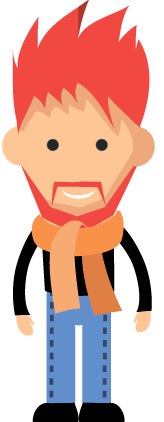 Студент – «Талант»
Креативность
Гибкость и оригинальность мышления
Широкий круг интересов
Способность сопротивляться стереотипам

Генератор идей
Лидер
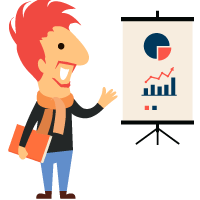 фото
фото
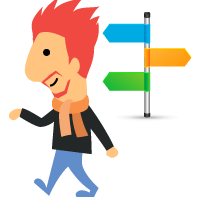 фото
Высшая школа экономики, Нижний Новгород, 2017
Типы энергии «Таланта»
фото
фото
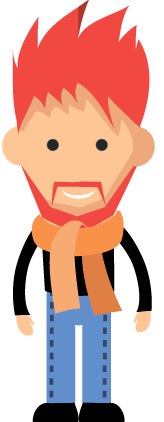 фото
Высшая школа экономики, Нижний Новгород, 2017
Чем полезен «Талант»в банке?
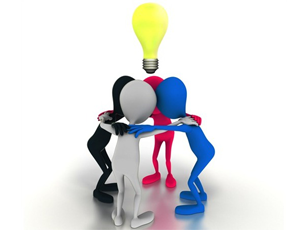 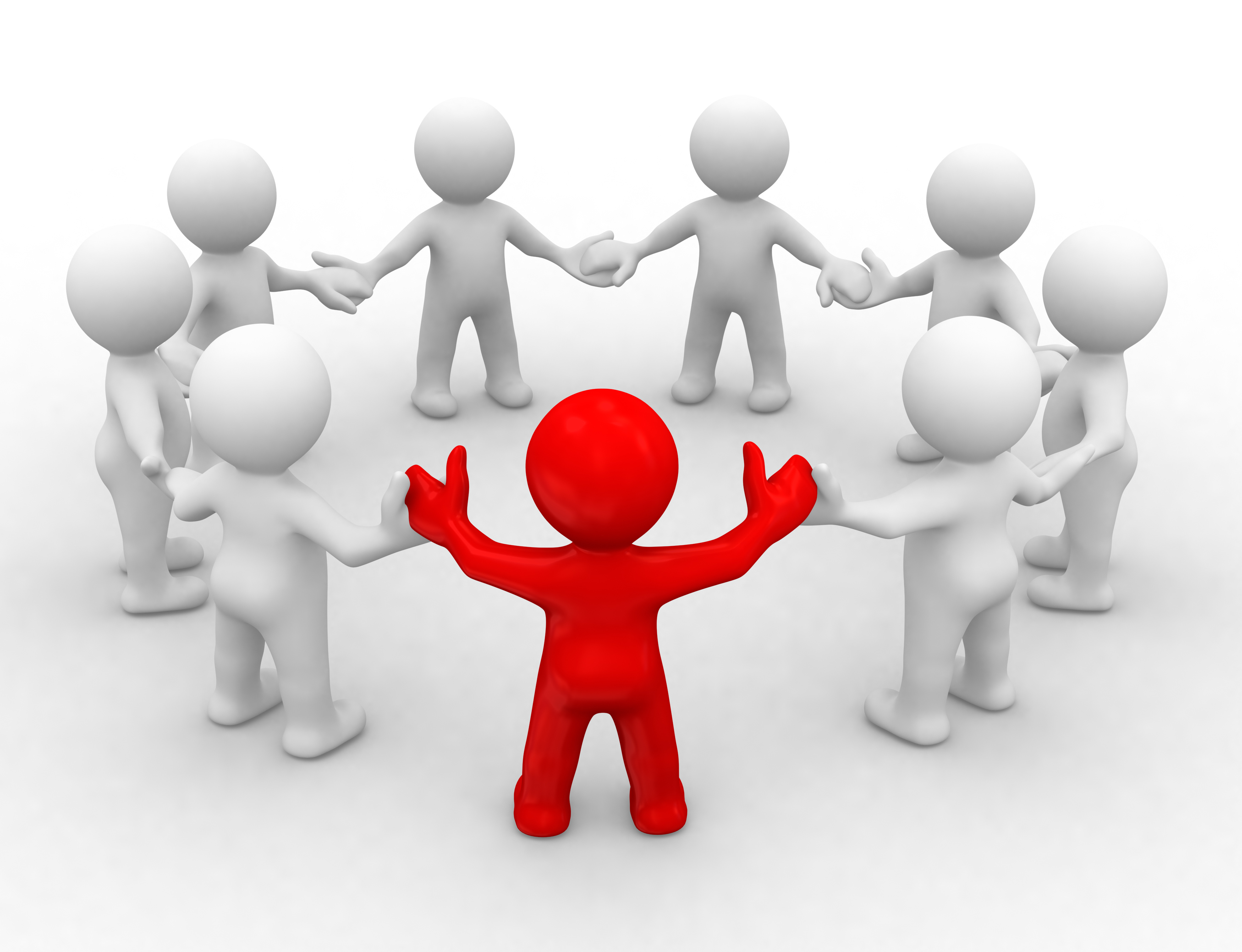 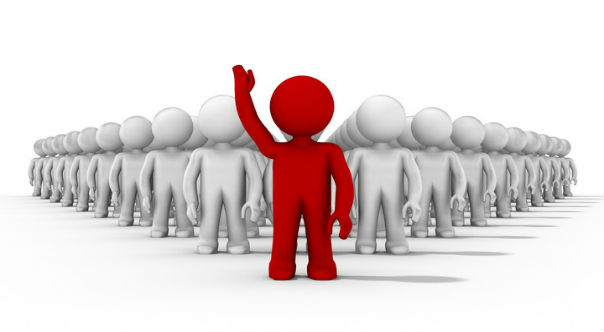 фото
фото
Высшая школа экономики, Нижний Новгород, 2017
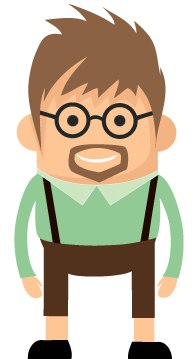 Студент – «Книжный червь»
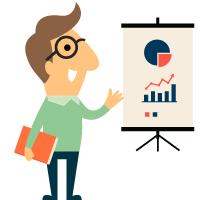 Высокая работоспособность
Усидчивость
Замкнутость
Неумение работать в команде
Плохое питание
Нарушения сна и режима дня
фото
фото
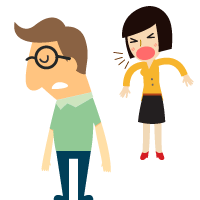 фото
Высшая школа экономики, Нижний Новгород, 2017
Типы энергии «Книжного червя»
фото
фото
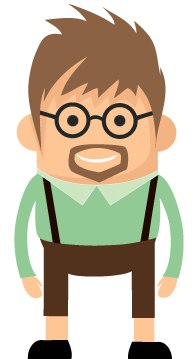 фото
Высшая школа экономики, Нижний Новгород, 2017
Чем полезен «Книжный червь»в банке?
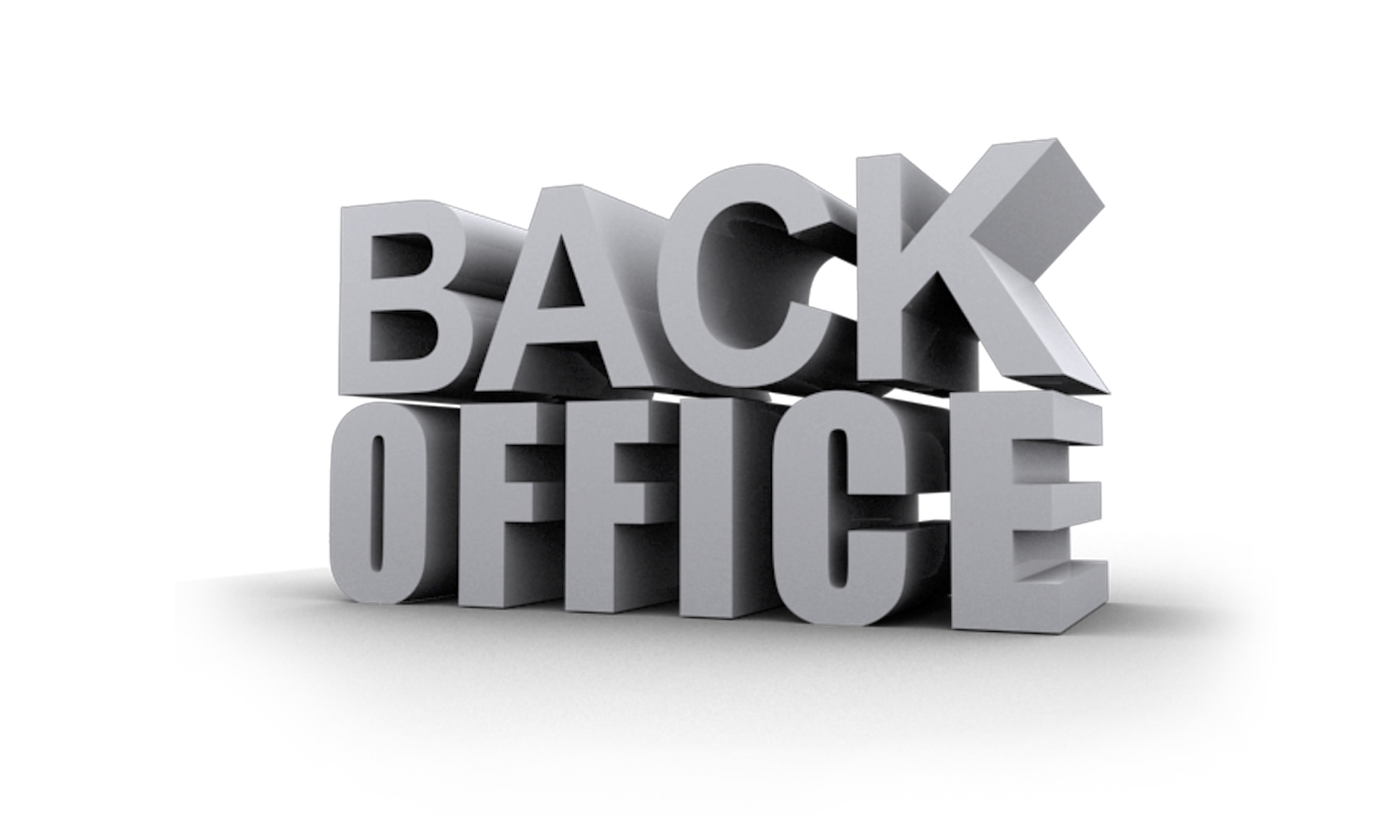 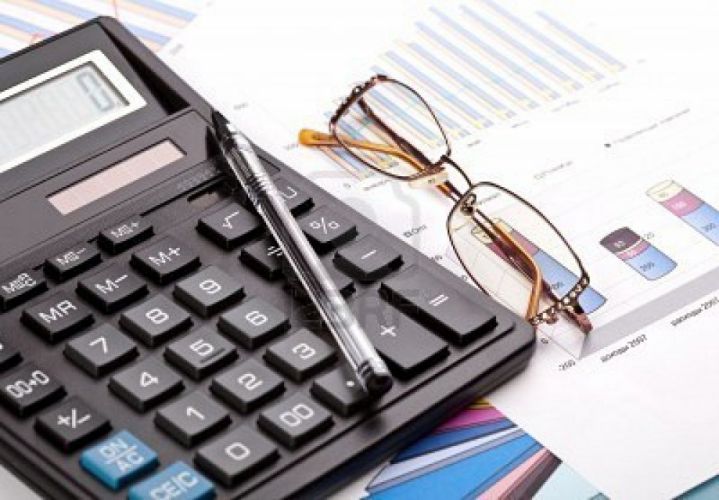 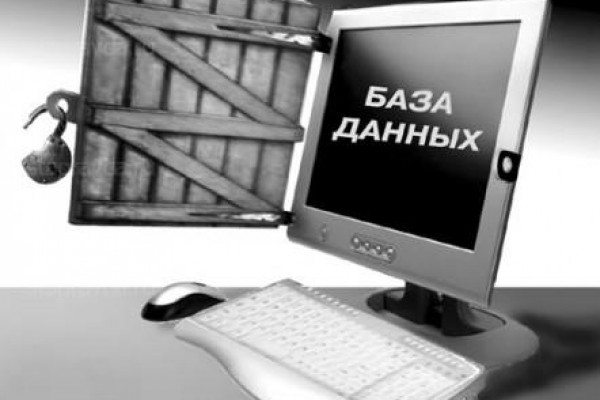 фото
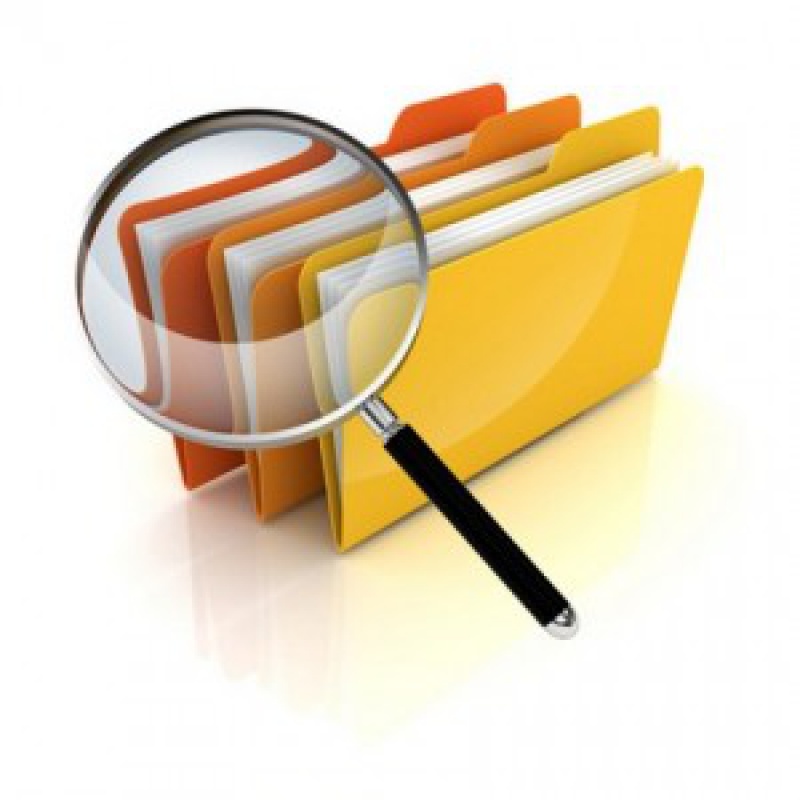 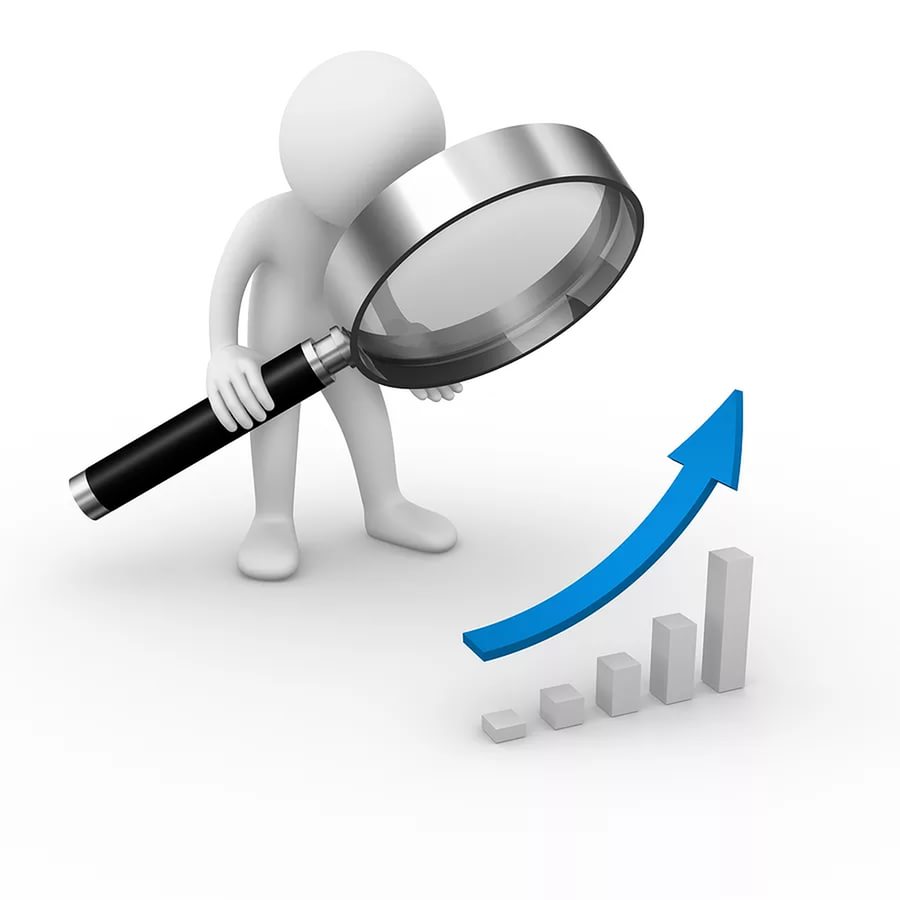 фото
Высшая школа экономики, Нижний Новгород, 2017
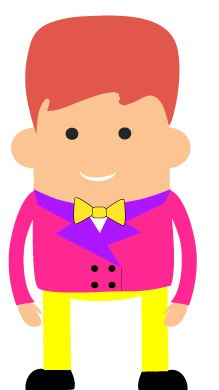 Студент – «Мистер Позитив»
Заряжает других людей своей энергетикой
 Душа коллектива
 Быстро находит общий язык с другими людьми
 Привлекает к себе внимание
 Быстро  увлекается чем-то новым
 Работоспособность не постоянна
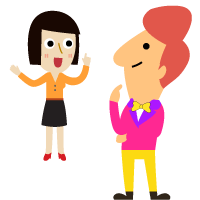 фото
фото
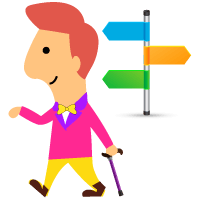 фото
Высшая школа экономики, Нижний Новгород, 2017
Типы энергии «Мистера Позитива»
фото
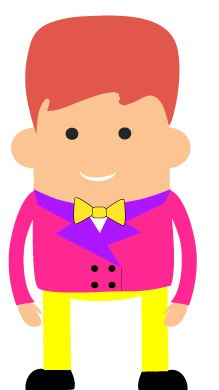 фото
фото
Высшая школа экономики, Нижний Новгород, 2017
Чем полезен «Мистер Позитив» в банке?
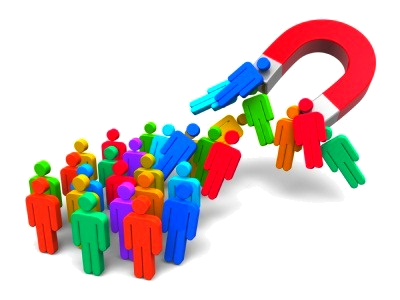 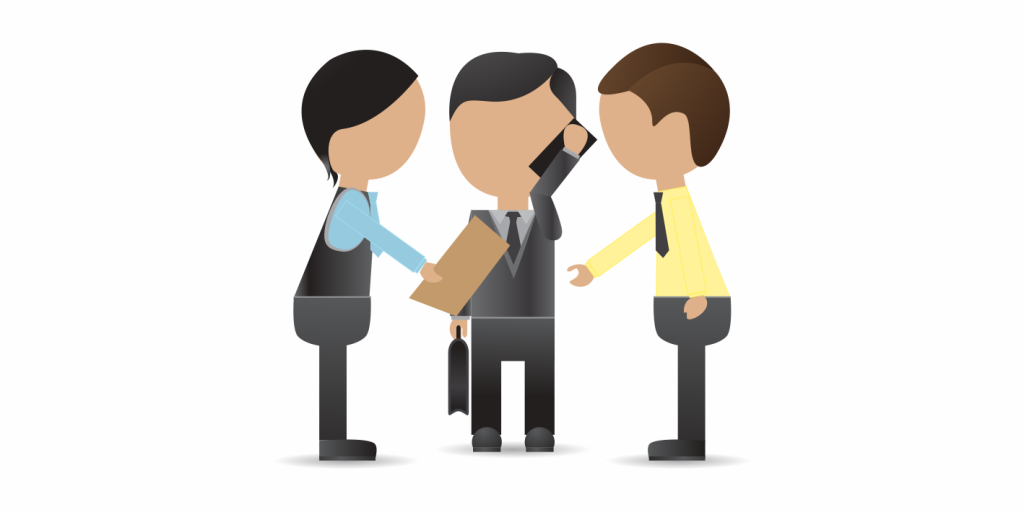 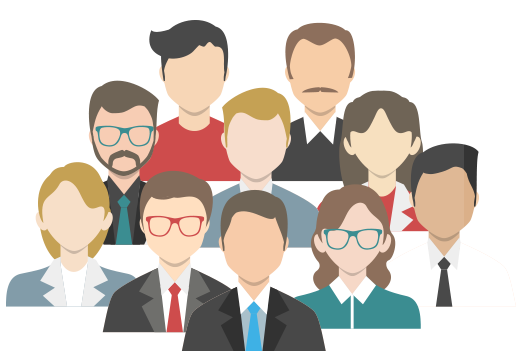 фото
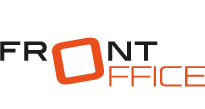 фото
Высшая школа экономики, Нижний Новгород, 2017
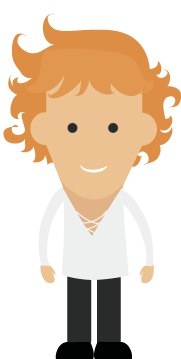 Студент – «Ленивец»
Отсутствие мотивации 
Низкая активность
Отсутствие трудолюбия
Недостаточный уровень ответственности
Неорганизованность 
Предпочтение свободного времени и отдыха
фото
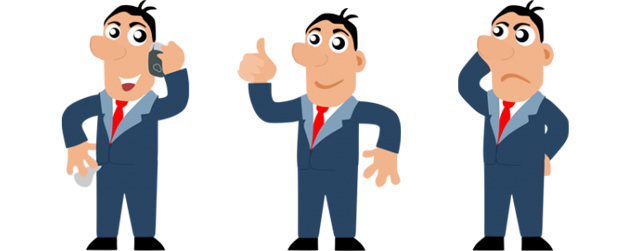 фото
фото
Высшая школа экономики, Нижний Новгород, 2017
Типы энергии «Ленивца»
фото
фото
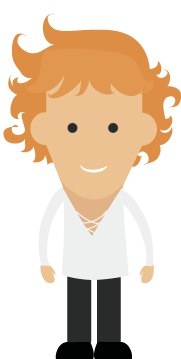 фото
Высшая школа экономики, Нижний Новгород, 2017
Чем полезен «Ленивец»в банке?
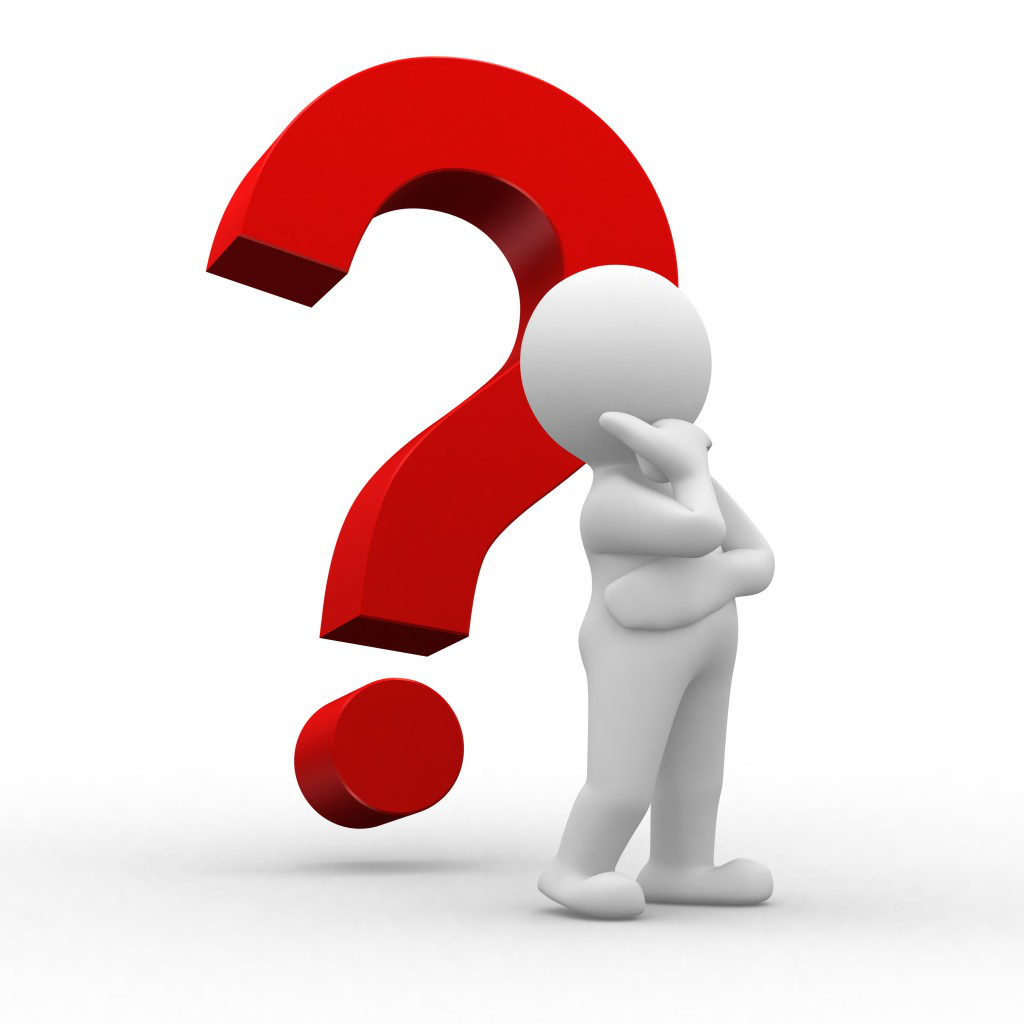 фото
Высшая школа экономики, Нижний Новгород, 2017
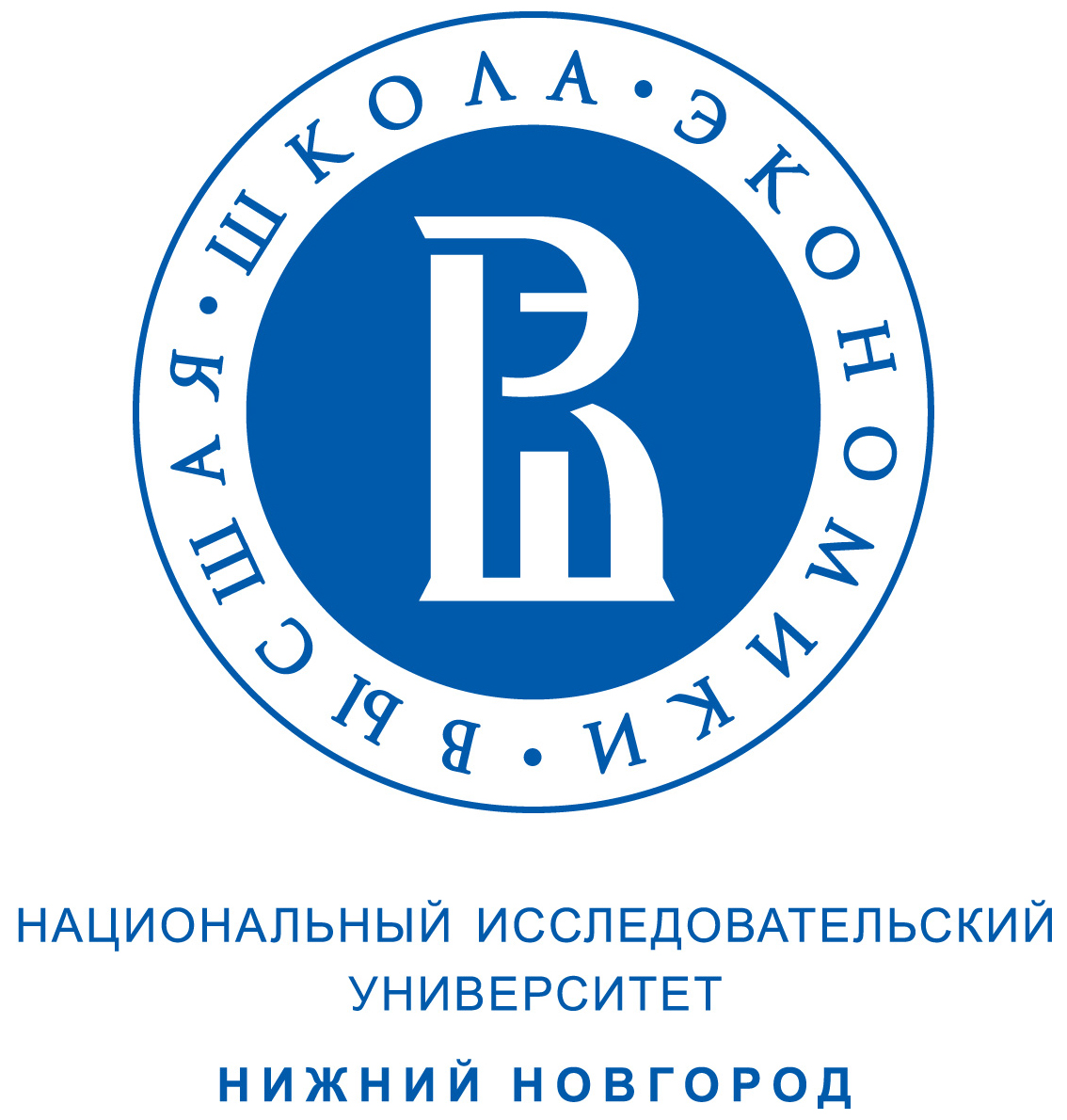 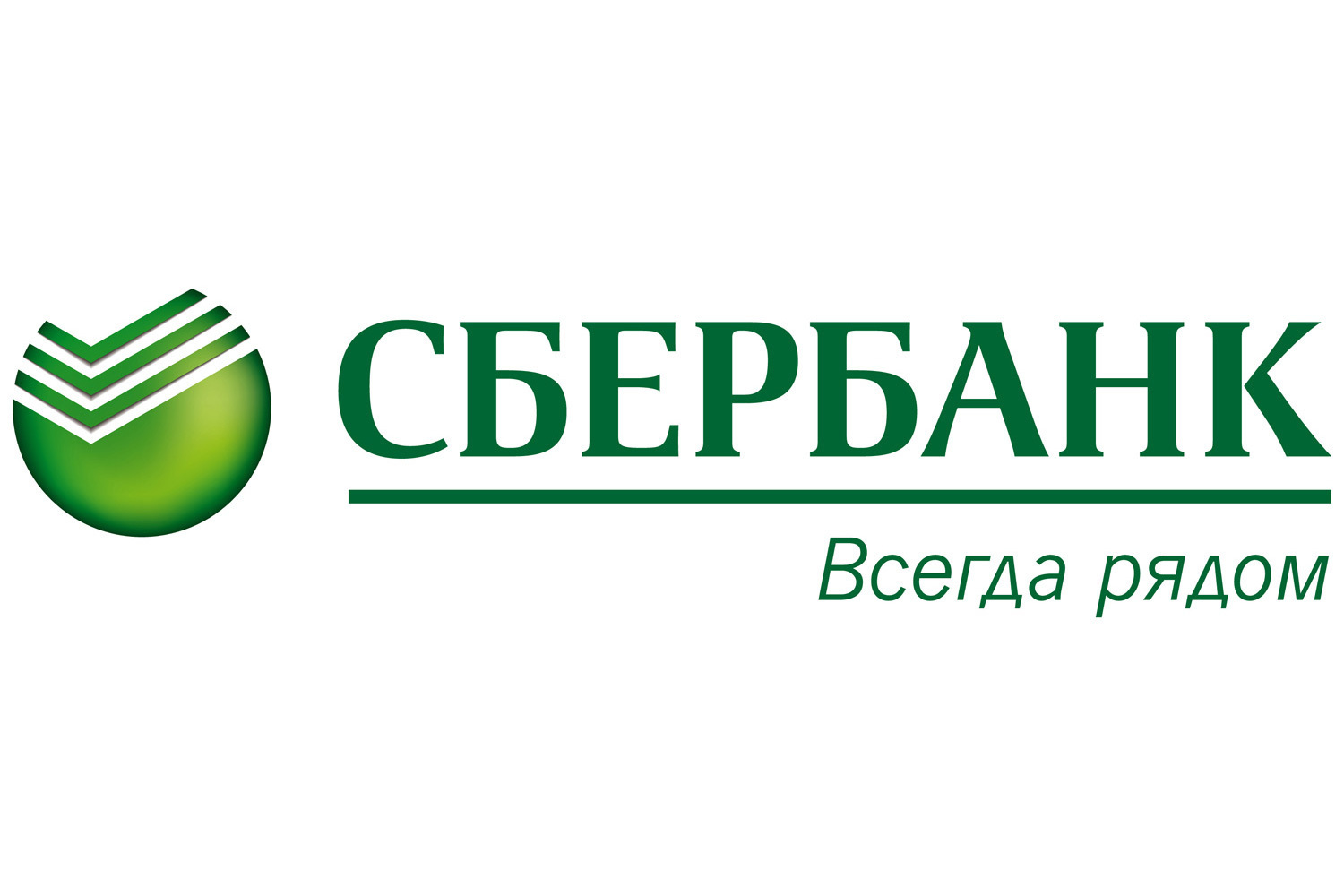